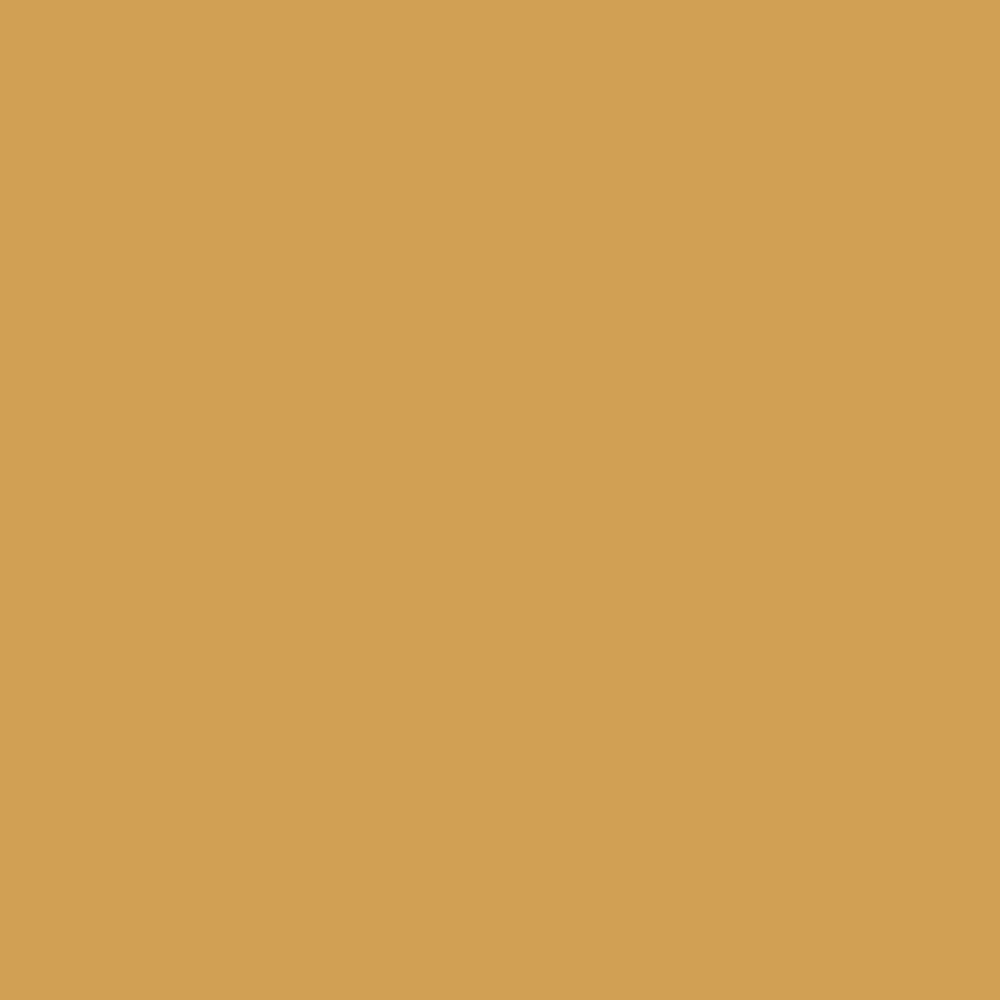 There is False Teachings
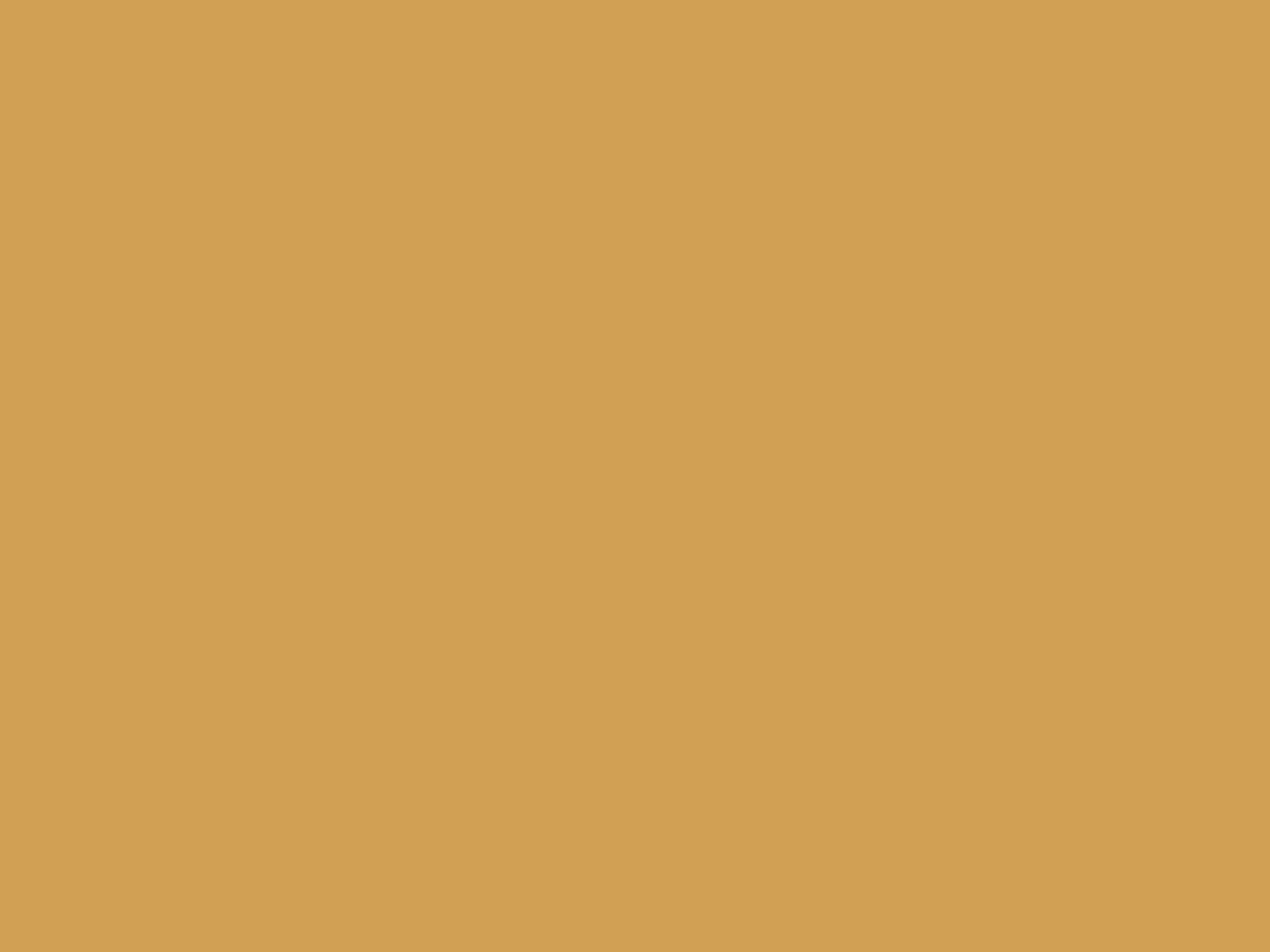 Always Have Been False Prophets
Genesis 3:1-5 first sin came from a lie 
Deuteronomy 18:20 speaking commands God has not given 
Ezekiel 13:9 false visions 
Jeremiah 14:14 prophesying lies
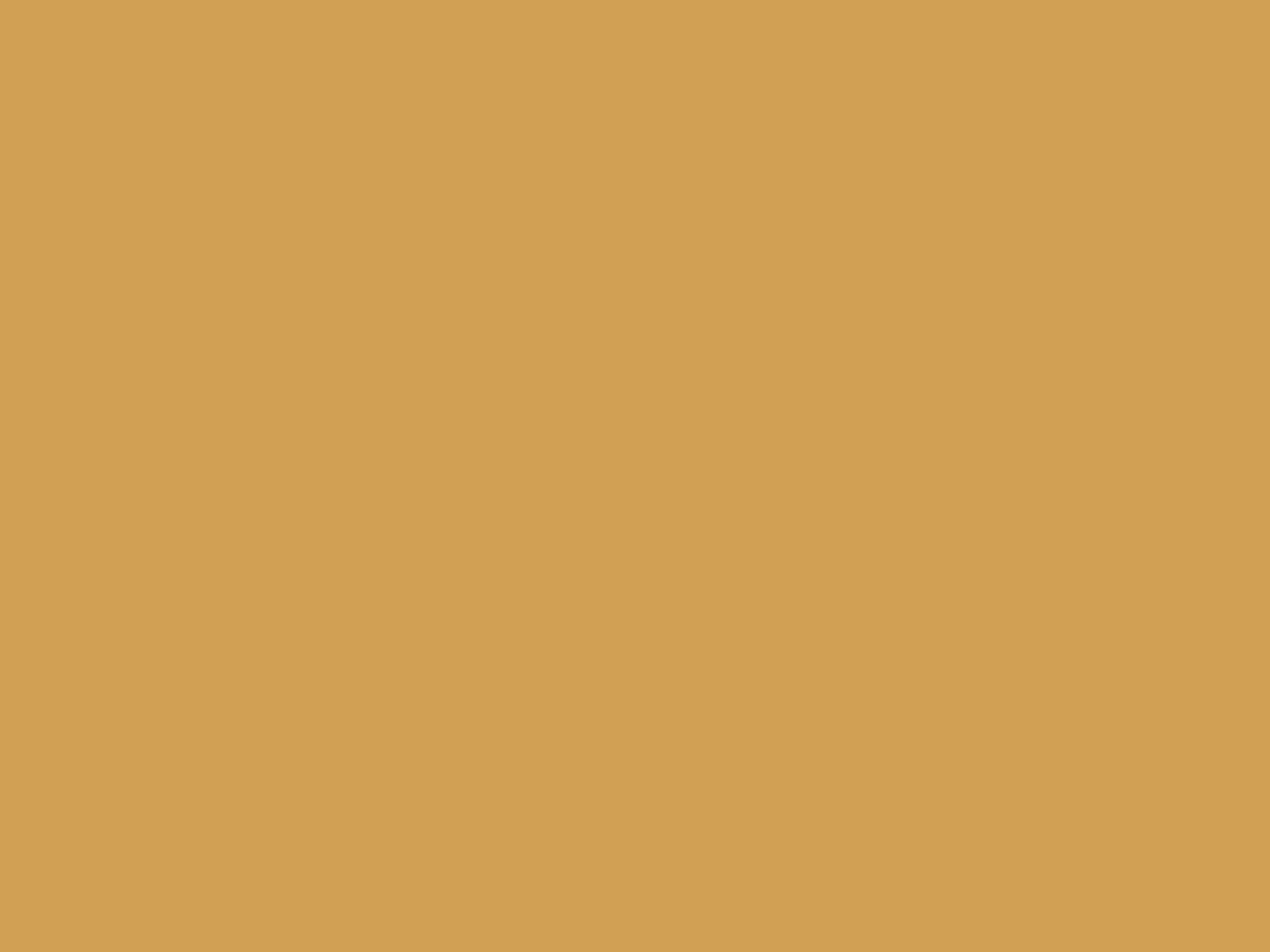 False Prophets Still
Acts 20:28-30 savage wolves will come 
2 Peter 3:17 carried away in error
1 John 4:1 many false prophets 
Matthew 7:15-20 you will know them by their fruits
2 Corinthians 11:14 Satan transfigures in an angel of light
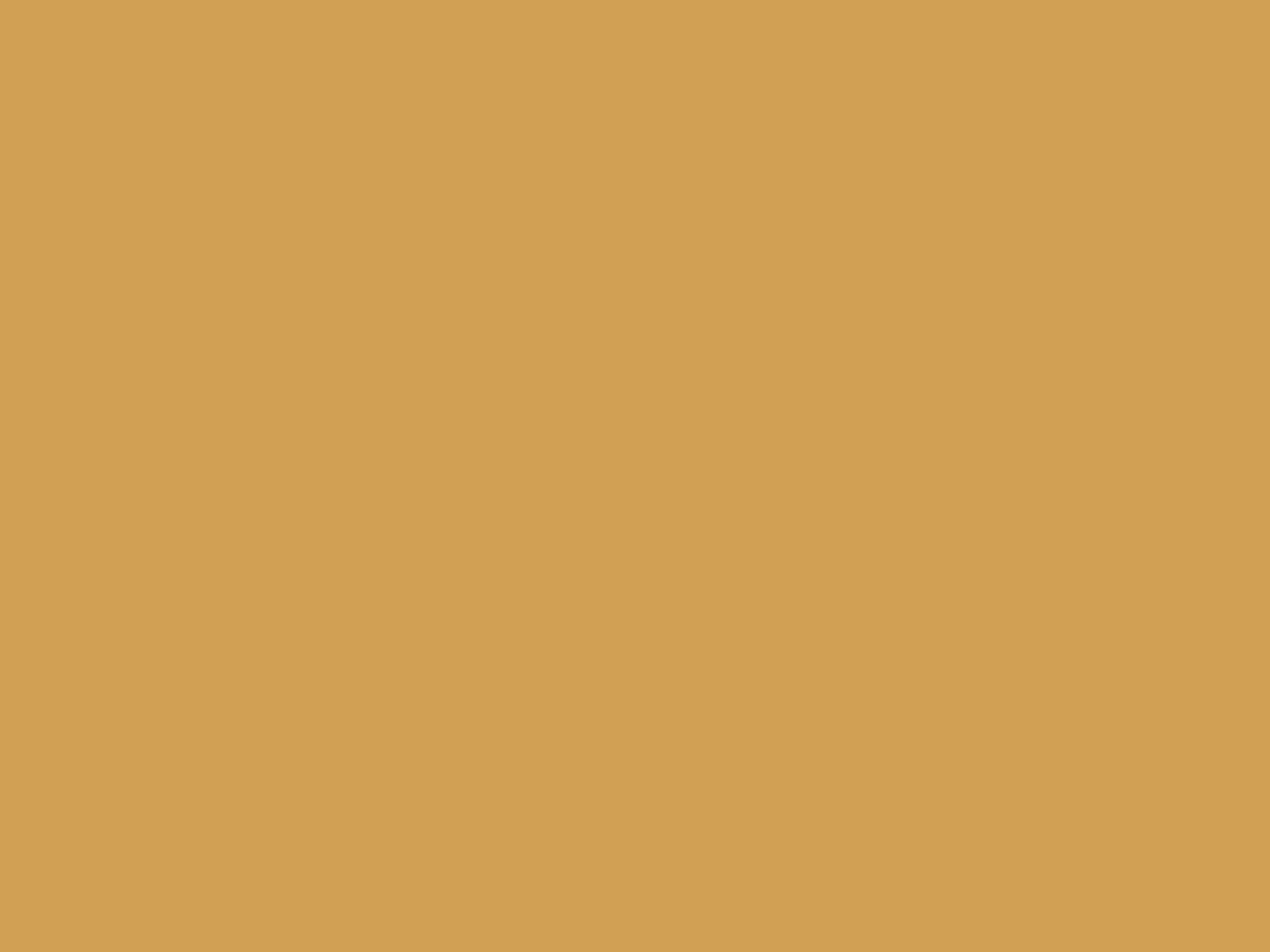 Ready
2 Peter 3:18 grow in the Lord 
1 Peter 3:15 always prepared 
2 Timothy 3:16-17 be equipped for every good work 
Acts 17:11 examine the scriptures daily 
Matthew 4:1-11 know the truth